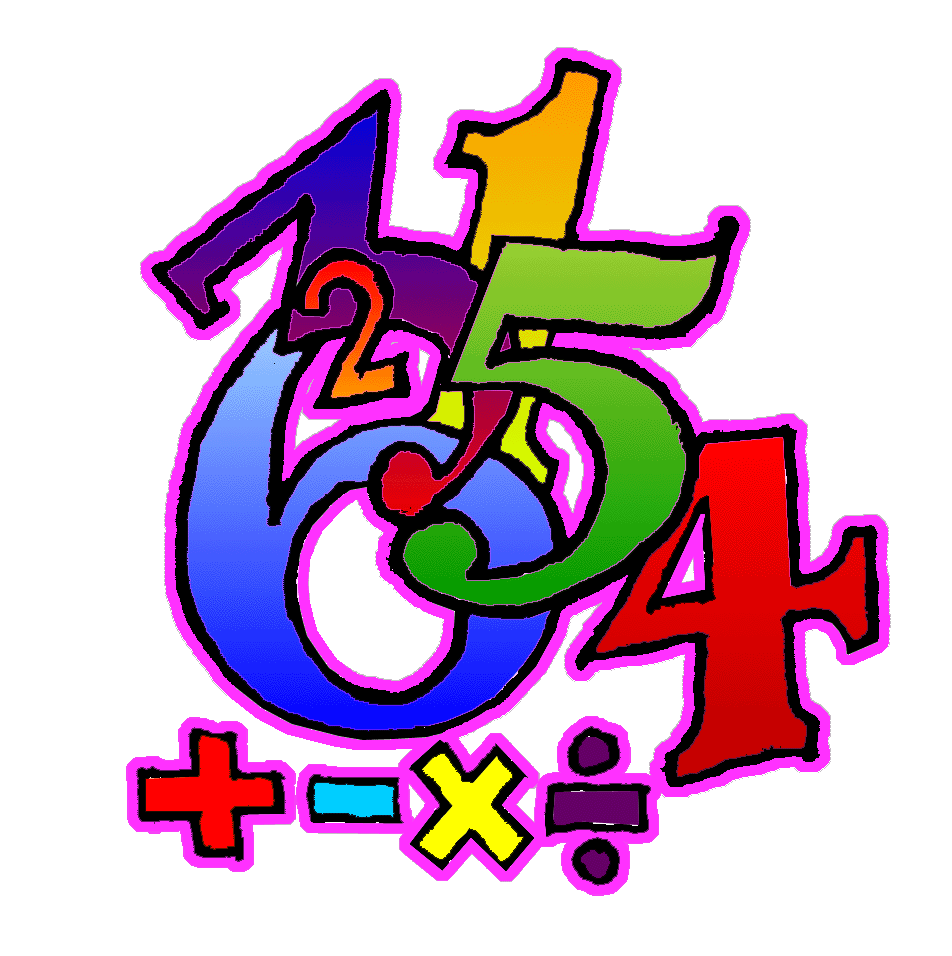 Непромјенљивост разлике и примјена
МАТЕМАТИКА  5. РАЗРЕД
Сања има 7 година, а Дејан 12 година.
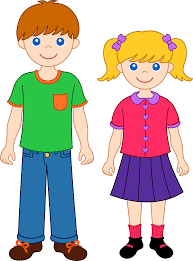 а) Колико година је Дејан старији од Сање?
Дејан је од Сање старији за 5 година.
12 – 7 = 5
б) Колико ће Дејан бити старији од Сање послије
     5 година?
Послије 5 година свако од њих ће бити старији за 5 година.
( 12+5) – ( 7+5) = 17 – 12 = 5
Дејан ће и тада од Сање бити старији за 5 година.
Разлика се није промијенила када смо и умањеник и умањилац повећали за 5.
в) Колико година је  био Дејан старији од Сање 
     прије 3 године?
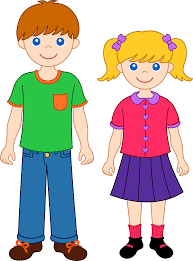 ( 12 – 3) – ( 7 – 3) = 9 – 4 = 5
Прије 3  годинe свако од њих је био млађи 
за 3 године.
Дејан је  и тада од Сање биo старији за 5 година.
Разлика се није промијенила када смо и умањеник и умањилац смањили  за 3.
42. Израчунај разлике ( како су приказане ) и упореди добијене
        резултате:
4 059
а ) 8 456 – 4 397 =
4 059
8 556 – 4 497 =
(8 456 + 100) – (4 397 + 100) =
4 059
8 256 – 4 197 =
(8 456 – 200) – (4 397 – 200) =
54 410
б ) 78 930 – 24 520  =
54 410
79 130 – 24 720 =
(78 930 +200) – (24 520 + 200)  =
79 630 – 24 220 =
54 410
(78 930 – 300) – (24 520 – 300)  =
Разлика се неће промијенити ако умањеник и умањилац повећамо или умањимо за исти број.
43. Нека је
                               m – n  = 7 560
Koристећи се својством непромјенљивости разлике, напиши резултат.
а)  (m +110) – (n + 110)  =
7 560
б)  (m – 1 500) – (n – 1 500)  =
7 560
45.Израчунај разлику бројева:
б)  899 369 и 698 999,
а)  989 567 и 789 007
тако да умањилац заокружиш на најближе хиљаде.
– 7
– 7
200 560
989 560 – 789 000 =
а)  989 567 – 789 007 =
+ 1
+ 1
200 370
899 370 – 699 000 =
б)  899 369 – 698 999 =
Задаци за самостални рад:
Уџбеник  стр. 70:  задатак: 44. и 46.

Ко жели може да покуша да уради и  задатак 47.
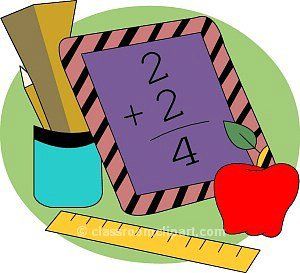